Climate change in 21 graphs
I like numbers…
Greenhouse effect
Global Carbon dioxide emissions 1600 – 2000
Concentration of GHG from 0 to 2005
Global emissions per capita since 1751
Global and Hemispheric Annual Temperature Anomalies (1850 -2012)
Radiative forcing of climate between 1750 and 2005
Characteristics of GHG
Total GHG Emissions by Groups of Gases (1970 -2010)
Global GHG emissions by economic sectors, 2010
Decomposition of the change in Total Global CO2 Emissions from Fossil Fuel Combustion
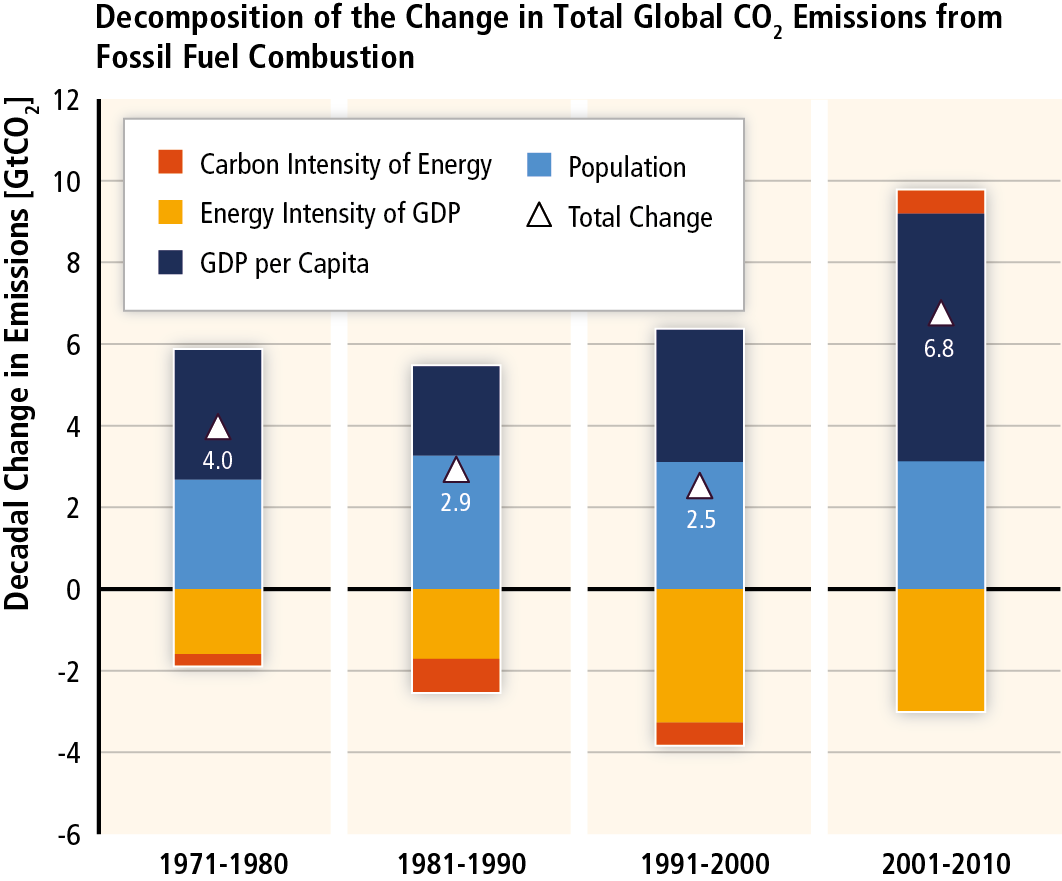 Annual emissions 2009
Cumulative emissions 1751 -2009
CO2 Emissions per Capita by Country 2013
World map of CO2 emissions
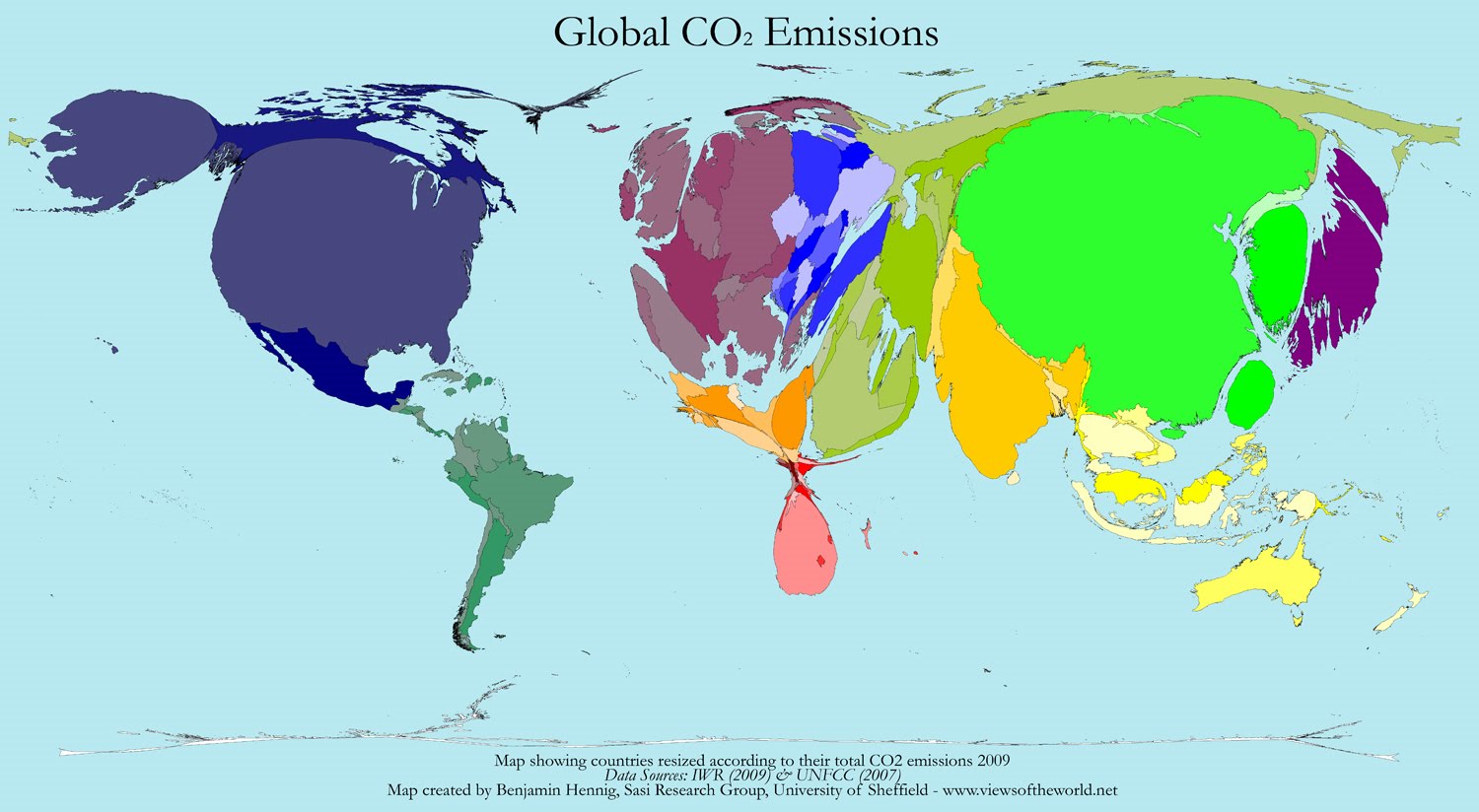 The Projections of the Earth´s Future Climate
Stabilization levels and probability ranges for temperature increases
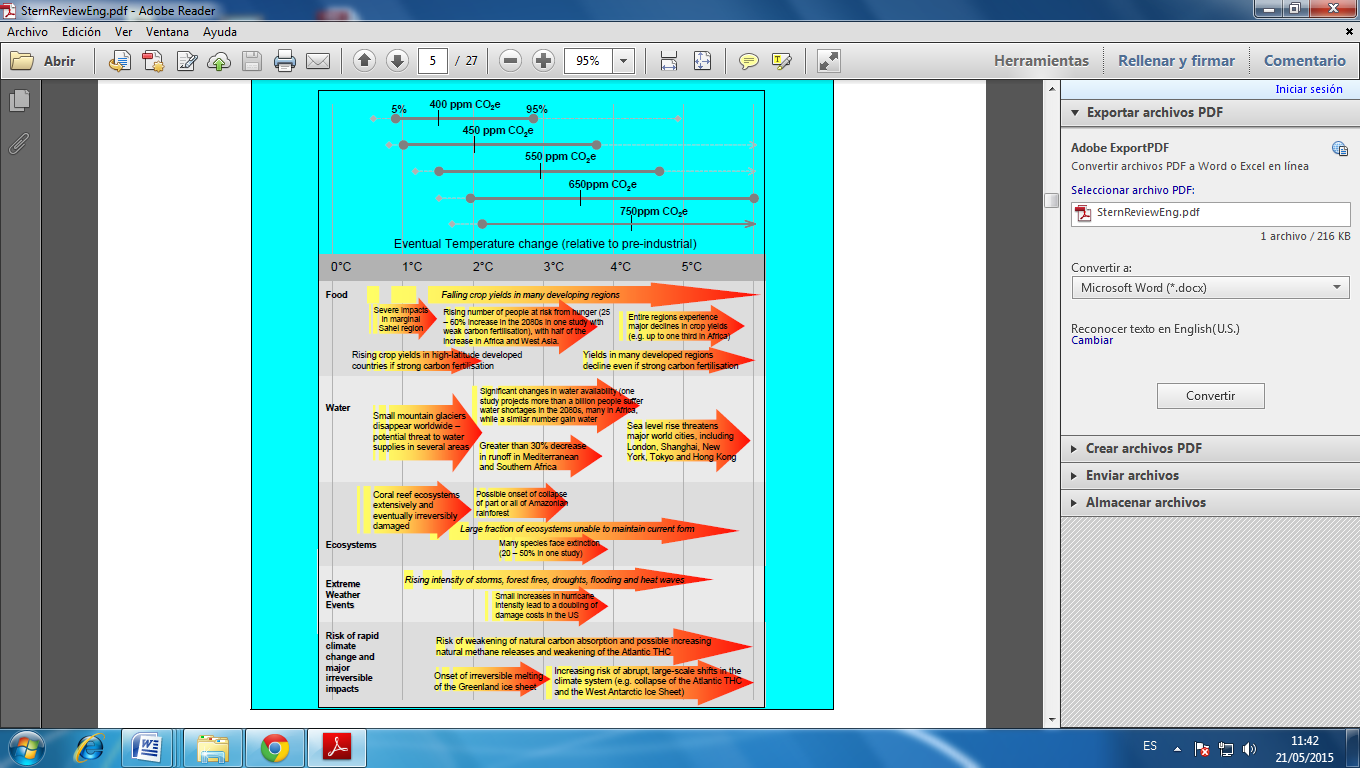 Fossil fuel resources
Are scientists sure?
Are humans big enough to change the climate?
Fossil Fuel Subsidies versus Fast Start Climate Finance
Planetary boundaries framework